8. SMELLS
Team Croatia
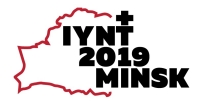 Reporter: Marko Drozdek
8. SMELLS
Smells spread through the air, however it would take some time before a human nose is able to detect the smell. Study different aspects of odor diffusion and sensation of odor by humans.
2
Outline
3
SENSE OF SMELL
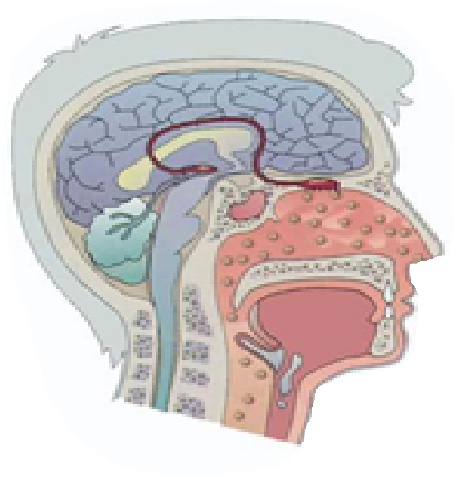 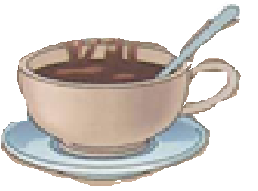 SENSATION
SMELL PARTICLES
DIFFUSION
MUCUS
SATURATION
4
HYPOTHESIS
Longer distance        more time for sensation



Higher temperature        shorter sensation time
5
METHODS AND MESUREMENTS
8 respondents
Distance      smell source and respondents
Solution temperature

Time      stopwatches
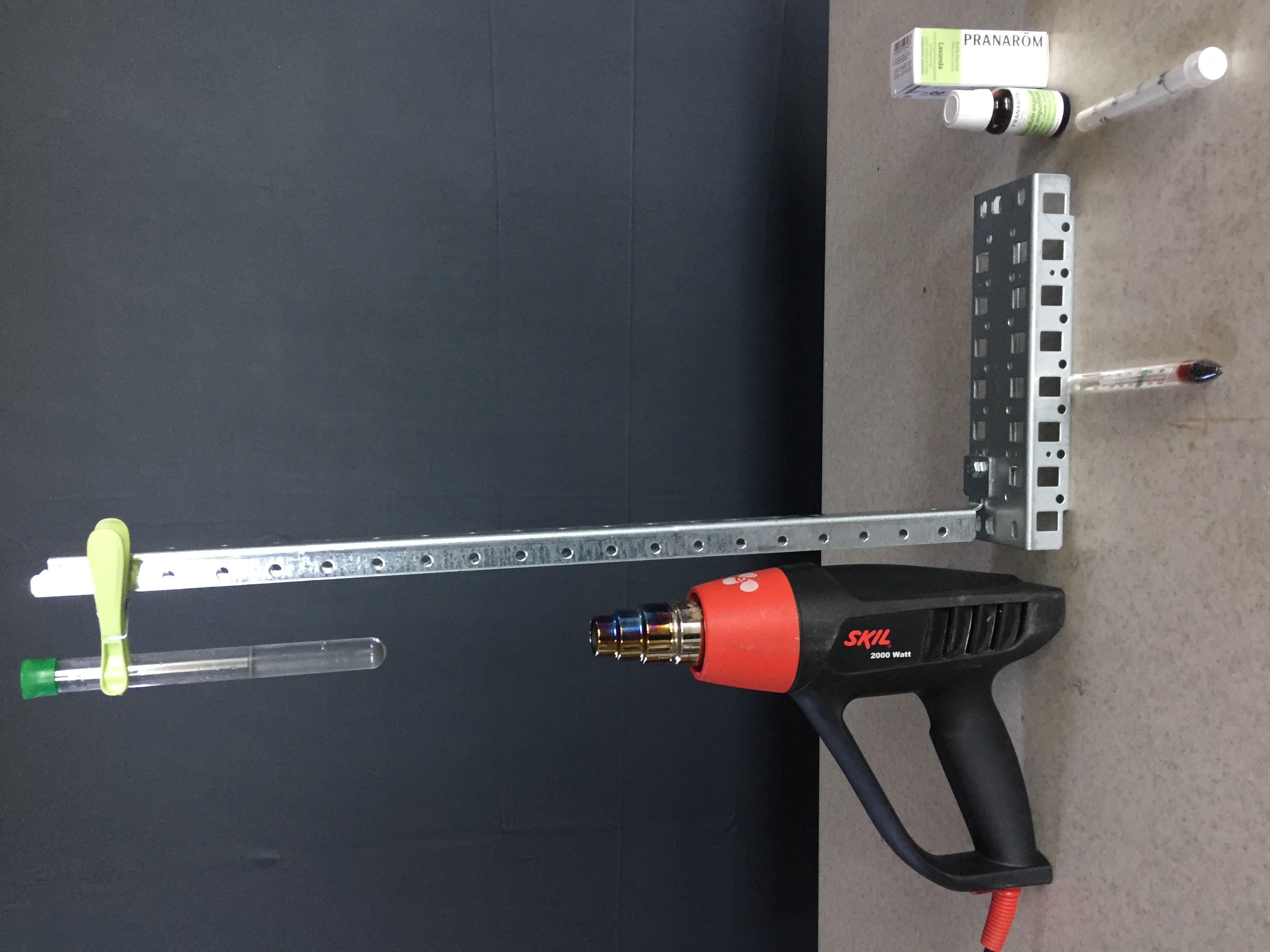 Smell source
6
Respondents
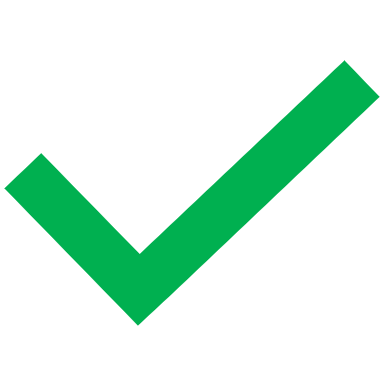 RESULTS- DIFFERENT DISTANCES
Longer distance        more time for sensation
7
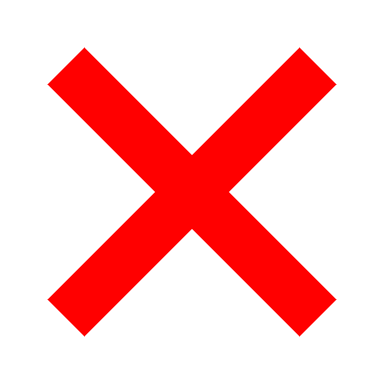 RESULTS- DIFFERENT SOLUTION TEMPERTURES
Higher temperature        shorter sensation time
8
CONCLUSIONS
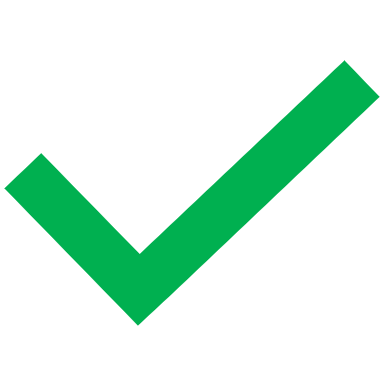 Longer distance        more time for sensation



Higher temperature        shorter sensation time
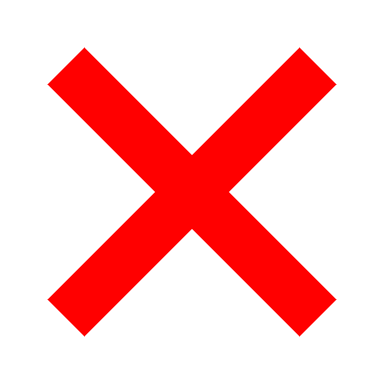 9
Literature
[1.] Jurčić, Metzger, Vujaklija, Batinica : Čovjek, Mozaik knjiga, 2004.
[2.] Wilson : Čovječje tijelo, Školska knjiga, 1973.
[3.] Parsons : Ljudsko tijelo, Grafica Veneta, 2009.
[4.] Bastić, Begić, Novoselić, Popović : Biologija 8, Alfa, 2014.
[5.] http://www.enciklopedija.hr
[6.] http://tip.ba/2015/12/21/znanstvenici-presudili-u-vjecnoj-borbi-medu-spolovima-istina-je-muskarci-bolje-voze-ali-i-zene-imaju-svojih-jakih-aduta/
[7.] https://journals.plos.org/plosone/article?id=10.1371/journal.pone.0111733
10
Thank you!
Team Croatia
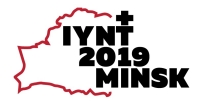 Reporter: Marko Drozdek